Togo: a BID national project in Africa
Prof. Pierre RADJI
Node Manager
GBIF TOGO
Brazilia GBIF, GB23
GBIF Togo – Building our Node
2016-2018: BID Project to strengthen national data holders network
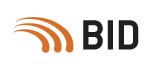 2008
2011
2015
2009
2013
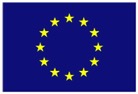 [Speaker Notes: Togo started working on biodiversity informatics since 2008. The country got  SEP projects to modernize the national herbarium and to computarize sheets data. 
Then on 2009, Togo joined GBIF community becoming an Associate participant and worked respectively with GBIF France, BelgianBIF and GBIF Mauritanian through GBIF Mentoring projects. These mentoring projects help Togo’s node to start data publication, to train node staff on GBIF tools and standards like IPT and DwCA and started building a national data holders network.
The staff has worked and continue working with its line ministry that is the Ministry of Higher education and research and in 2015 Togo become Voting participant. 
From june 2016 to 2018, the node got a national grant on BID project funded by EU, to strengthen national data holders network.]
BID national Project
Participants: 
Local partners: 31 national institutions (data holders)
GBIF Community: Belgian Biodiversity Platform, Canadensys
Aims:
Strengthen GBIF Togo by collecting, digitizing, cleaning, geo-referencing and publishing more than 100 000 records
Strengthen data holders national network helping to bring together national stakeholders in data publishing
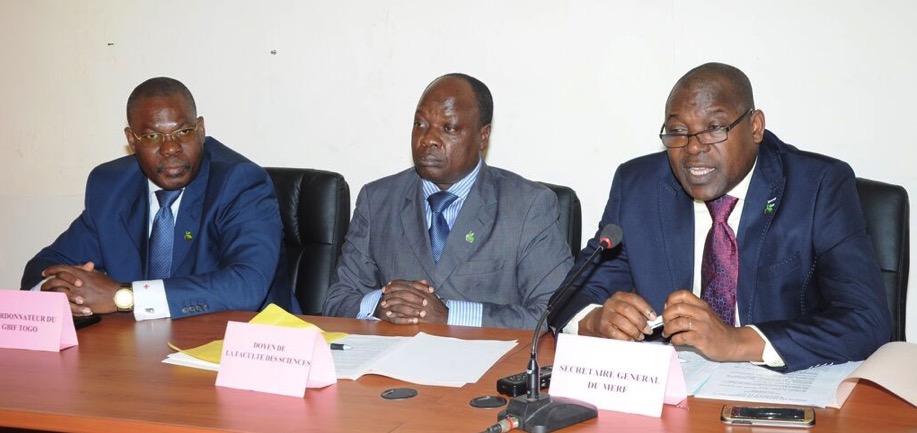 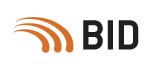 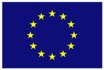 This programme is funded by the European Union
[Speaker Notes: On the mentoring projects, the data holders network was built but unfortunately doesn’t work and data records published up to now are very low so the aim of this BID project is to Strengthen this network helping to bring together national data holders in data publishing and to strengthen GBIF Togo presence on the global network by collecting, digitizing, cleaning, geo-referencing and publishing more and more data records.]
[Speaker Notes: To achieve these aims, data holders, node staff, scientists, politicians and decision makers need to be sensitizing on the importance of data mobilization, on capacity enhancement in data analysis and use for development (especially in health, education, environment, etc).]
PROJECT PROGRESS
June to September: 3 Meeting with local partners 
June to October: Skype meeting, Email, GoogleDocs with external partners
September 2016: Launching meeting/workshop with data holders (31 dh + 14 local media)
October: First report in progress
Coming soon
21-25 November 2016: First National Workshop
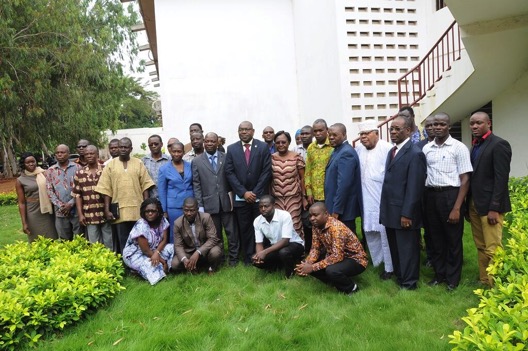 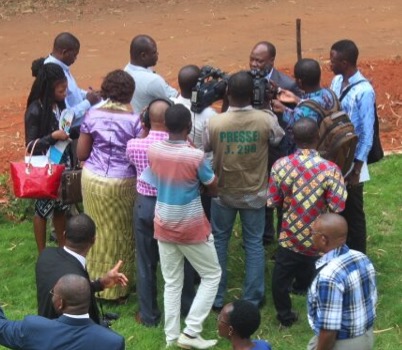 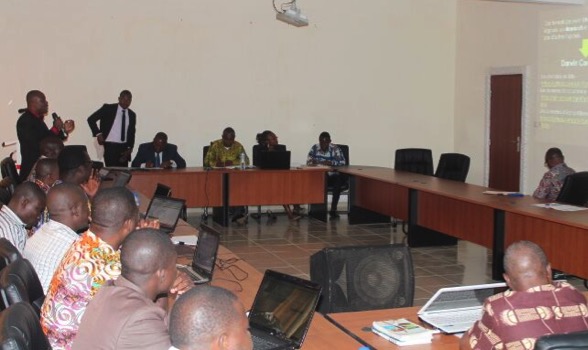 This programme is funded by the European Union
[Speaker Notes: The launch meeting was done in the presence of 14 local media called to relay information on the entire national territory.

- 21 -25 November 2016: First National Workshop that will be focusing on data analysis and data uses.
On next February, another workshop will talk about How to use data to publish Data paper. The workshop will be very practice with at the end  much publishable paper as scientist participant.]
Togo’s contribution to the BID Community of Practice
Involved in mentoring at Kigali workshop and in BID community, 
Supporting outreach efforts, 
Supporting GBIF community document translations (English – French)
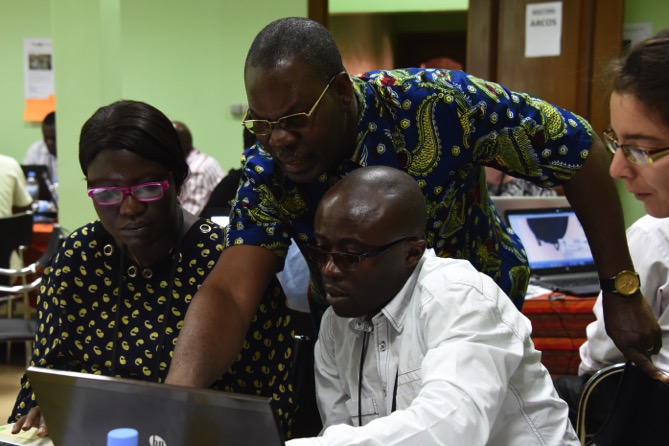 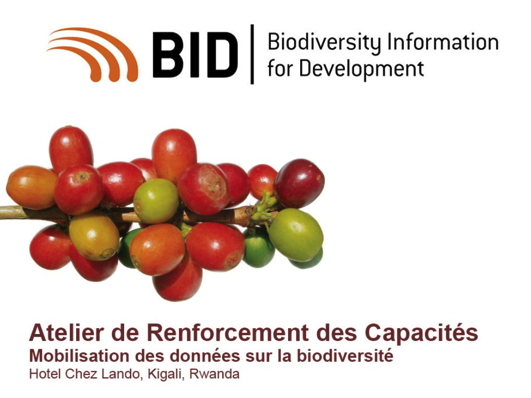 [Speaker Notes: Otherwise, 
GBIF Togo node is contributing to the BID community of practice by supporting outreach efforts and gbif community document translations.
GBIF Togo is always open for collaboration and partnership.]
Togo: a BID national project in Africa
Prof. Pierre RADJI
Node Manager
GBIF TOGO
Brazilia GBIF, GB23
[Speaker Notes: Thanks for your attention.]